iLEARN@HSRM
Zwischenstand 01.2023Mit Folien von Dr. Sönke Knutzen (ITBH)
19.01.2023
Ziele (Was sollen die Studierenden lernen?)
Lernprozesse (Wie sollen sie lernen? / Wie sollten wir lehren?)
Assessment (Wie und was sollten wir prüfen?)
Digitalisierung
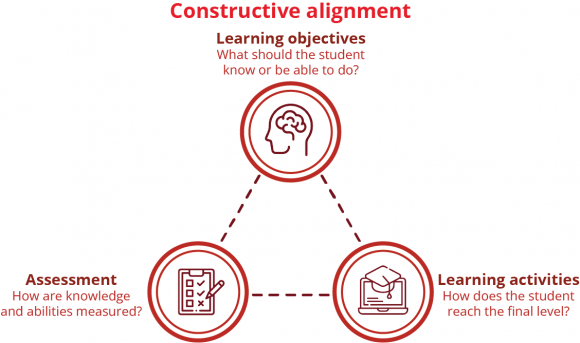 Constuctive Alignment: John Biggs / Catherine Tang 1999
Digitalisierung
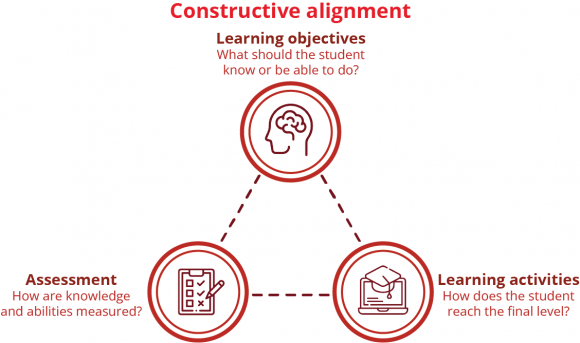 Constuctive Alignment: John Biggs / Catherine Tang 1999
1
Ziele
(Was sollen Studierende lernen?)
Ziele
Was sollen die Studierenden lernen?
Fachlichkeit
Digitalisierung
Moore‘sches Gesetz
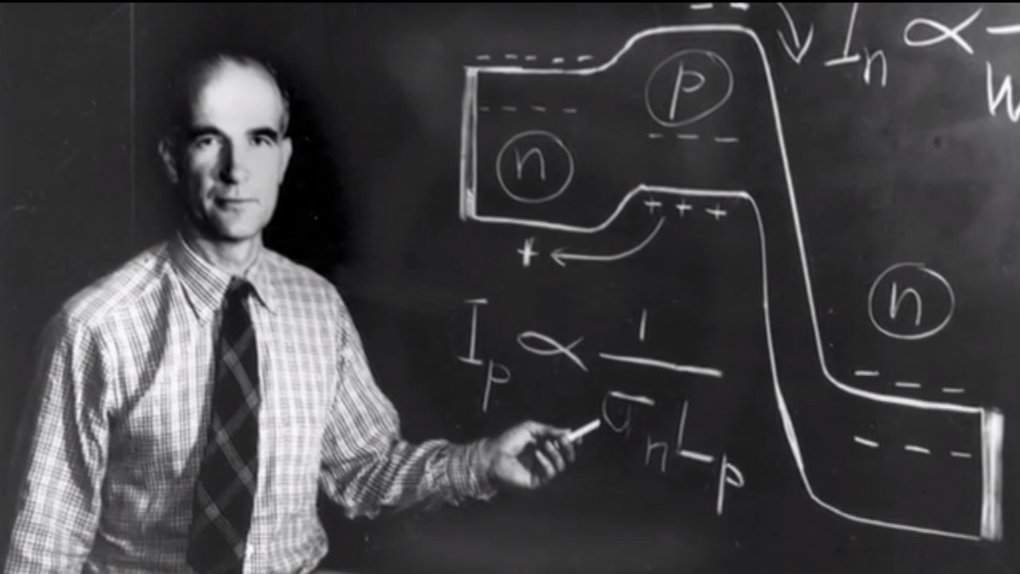 Bild: Screenshot „Gordon Moore on the early history of the semiconductor industry„, von ASML, YouTube)
Entwicklung der letzten 50 Jahre
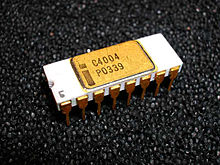 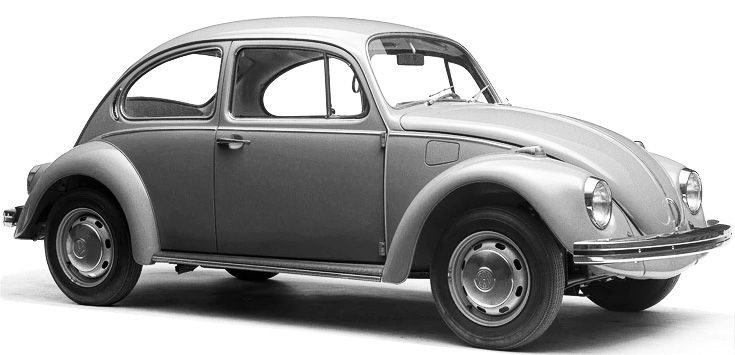 Intel C 4004  (1971)
Leistung: 35.000.000 km/h
Kosten: 40 Cent
Energieverbrauch: 0,002 l/100km
Intel 50 Jahre 4004-Chip: 350.000 mal schneller, 5.000 mal weniger Energie, 50.000 mal günstiger 
(https://www.pcgameshardware.de/CPU-CPU-154106/Specials/Rueckblick-Von-Intel-4004-bis-Core-i7-681331/)
Disruption
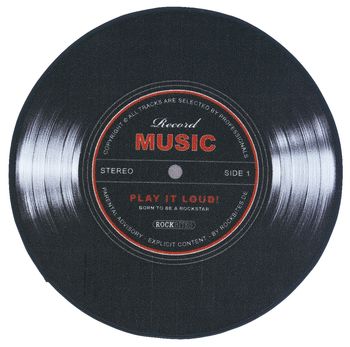 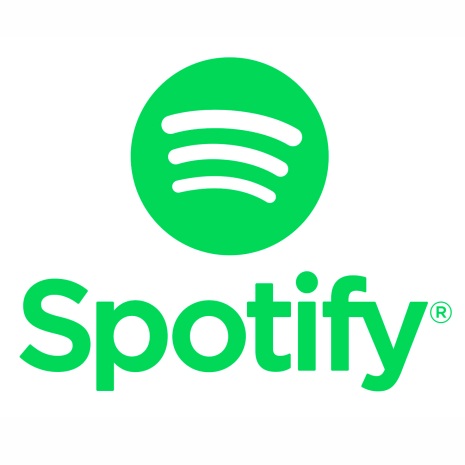 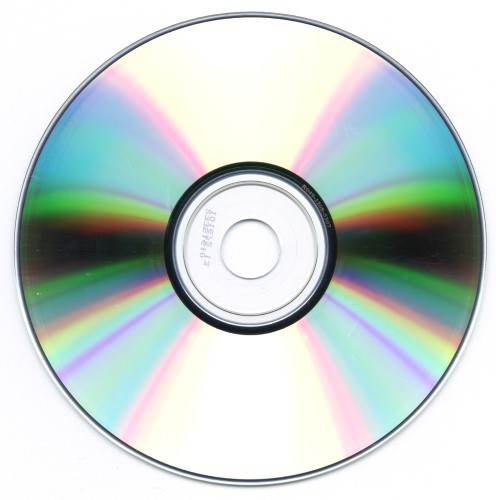 Erhaltende 
Innovation
Disruptive 
Innovation
Veränderung der Märkte
Unternehmen mit den größten Börsenwerten
2001
2006
2011
2016
2019
2022
Apple
(2300)
GE
(406)
Exxon
(446)
Exxon
(406)
Apple
(582)
Apple
(955)
Micro-soft
(365)
Micro-soft
(365)
GE
(383)
Google
(556)
Alphabet
(888)
Apple
(376)
Micro-soft
(1700
Micro-soft
(452)
)
Exxon
(272)
Total
(327)
Petro-china
(277)
Amazon
(880)
Alphabet
(1100)
Micro-soft
(293)
Citi
(261)
Micro-soft
(293)
Shell
(237)
Amazon
(384)
Amazon
(973)
Micro-soft
(841)
Walmart
(260)
Citi
(273)
ICBC
(228)
Face-book
(359)
Face-book
(509)
Taiwan
Semicond
(791)
FAZ Sonntagszeitung, 23.04.2017
Handelsblatt.com/finanzen   29.11.2019
Finanzen100, 17.11.2022
Digitalisierung
Überall und Jederzeit
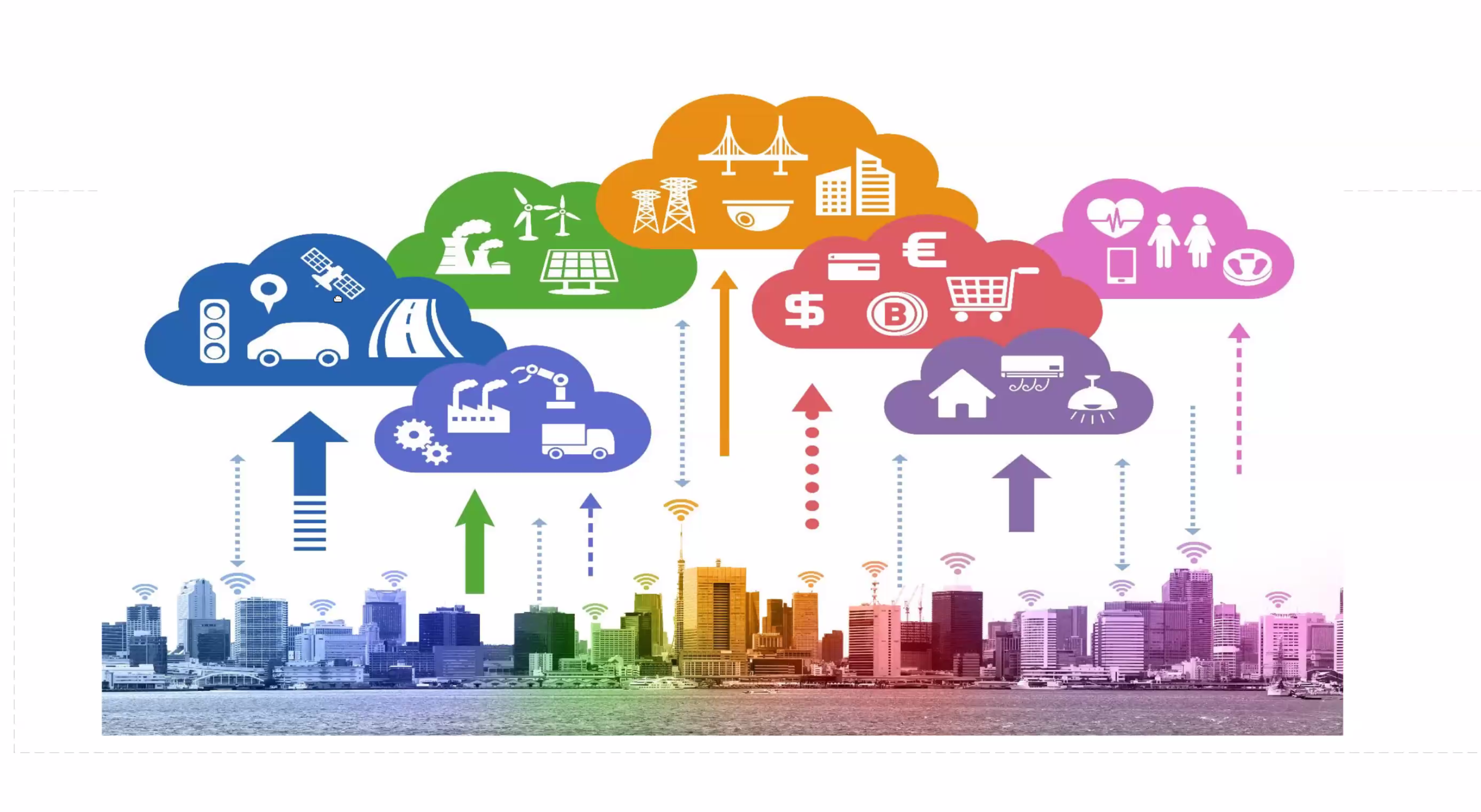 Technologische Durchbrüche
Augmented und 
virtual Reality
Internet of Things
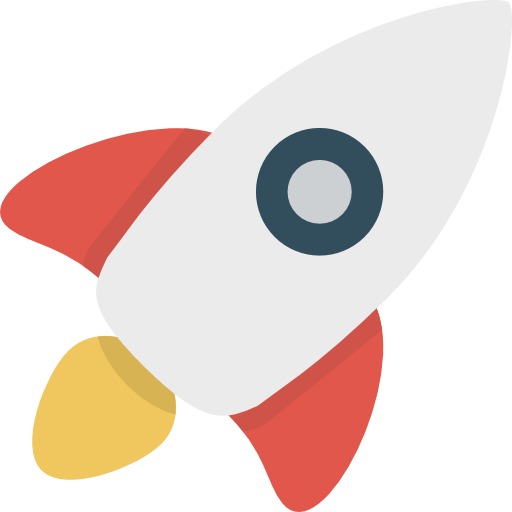 Big Data
Nano-Technologie
(Medizintechnik, 
Speichertechologie, 
Materialforschung)
Blockchain
(BitCoin,
Logistik)
Künstliche Intelligenz
3D-Druck
Robotik
Bio-Technologie
(CRISR-Cas9
DNA-Speicher, mRNA Impfungen)
Was folgt daraus?
Future Skills für Lernende
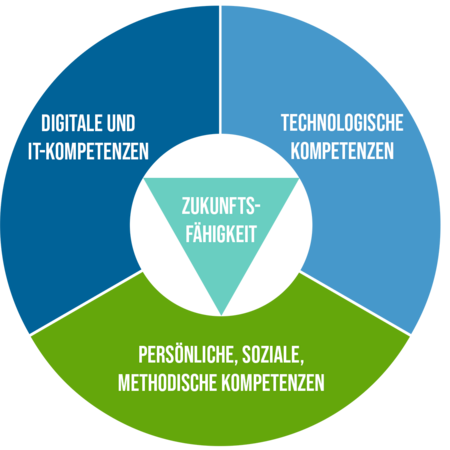 DPaCK-MODELL:
Digital-Kompetenzen für Lehrende
Digitalitäts-
Kompetenz
Digitale 
Inhaltskompetenz
Inhaltliche
Kompetenz
https://www.researchgate.net/publication/335748844_Von_TPaCK_zu_DPaCK_-_Digitalisierung_im_Unterricht_erfordert_mehr_als_technisches_Wissen
2
Lernprozess
(Wie sollen die Studierenden lernen?)
Digitalisierung
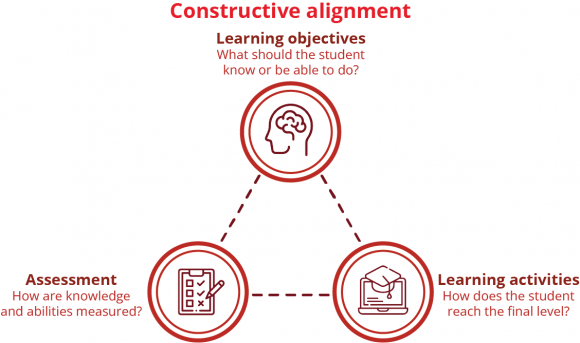 Constuctive Alignment: John Biggs / Catherine Tang 1999
Kompetenzen
Qualifikationsrahmen an der HSRM
PERSONAL-KOMPETENZ
FACH-KOMPETENZ
Selbst-
Kompetenz
Sozial-
Kompetenz
Methoden-
kompetenz
Fachkompetenz
PBL – PROBLEMLÖSUNGS-ORIENTIERTES LERNEN
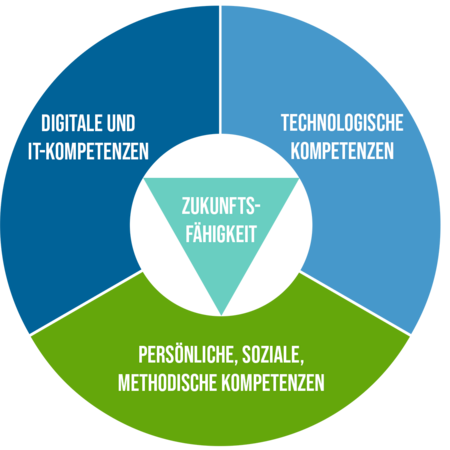 Problem-stellung
Lösung
Was folgt daraus?
DPaCK-MODELL
Digitalitäts-
Kompetenz
Digitale
pädagogische
Kompetenz
Digitale 
Inhaltskompetenz
Inhaltliche
Kompetenz
Pädagogische
Kompetenz
Digitale
pädagogische
Inhaltskompetenz
Pädagogische
Inhaltskompetenz
https://www.researchgate.net/publication/335748844_Von_TPaCK_zu_DPaCK_-_Digitalisierung_im_Unterricht_erfordert_mehr_als_technisches_Wissen
3
Assessment
(Wie und was sollten wir prüfen?)
Digitalisierung
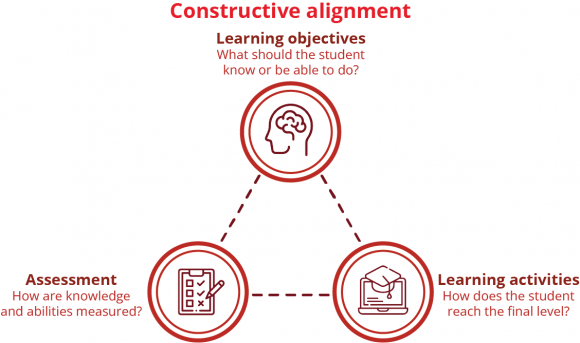 Constuctive Alignment: John Biggs / Catherine Tang 1999
Assessment
Wie und was sollten wir prüfen?
Qualifikationsrahmen an der HSRM
PERSONAL-KOMPETENZ
FACH-KOMPETENZ
Selbst-
Kompetenz
Sozial-
Kompetenz
Methoden-
kompetenz
Fachkompetenz
Assessment
Wie und was sollten wir prüfen?
(Lern-)Prozess
Ergebnis
Formative
(prozessbegleitende)
Prüfung
Summative
(abschließende)
Prüfung
Individuelle
Prüfung
Kollektive
Prüfung
Digitale assessments
(Lern-)Prozess
Ergebnis
Formative (prozessbegleitende)
Prüfung
Summative (abschließende)
Prüfung
ePortfolio
eTest
Individuelle
Prüfung
Kollektive
Prüfung
Forum
WiKi / Kanban
20.01.2023
Hochschule RheinMain
27
Zwischenstand
20.01.2023
Hochschule RheinMain
28
Zusammenarbeit und Vernetzung
Internes Projektmanagement
Projektplattform Confluence
Interner Jour fixe
Bildung von themenbezogenen Arbeitsgruppen
Gegenseitige Berichte zu Best Practise
Arbeitsdefinition formatives Assessment
Flyer formatives Assessment
Abfrage formatives Assessment in den Fachbereichen
iLEARN@HSRM Stand am Tag der Lehre
E-Tutor:innenausbildung (im Verbund mit V.1)
Poster iLEARN@HSRM
20.01.2023
Hochschule RheinMain
29
Ablaufplan
SG V.1: Didaktik und Digitale Lehre 			Lara Kaiser
 Berichte aus den Fachbereichen 
	FB Sozialwesen	 			Maria Adam
	FB Architektur und Bauingenieurwesen		Dr. Ulrich Hofmann-von Kap-herr
	FB Design Informatik Medien			Katherina Henning
	FB Ingenieurwissenschaften			Dr. Sebastian Linden
	Wiesbaden Business School			Sarina Ebling
 Competence and Career Center: Beratung	 	Magdalene Biada
 SG V.2: Evaluation und Hochschulstatistik		Pauline Hallmann
 Ausblick und Diskussion				Dr. Joerg Zender
30
20.01.2023
iLEARN@HSRM  - Hochschule RheinMain
Lara Kaiser
V.1 Didaktik und digitale Lehre
20.01.2023
iLEARN@HSRM  - Hochschule RheinMain
31
Aktuelle Arbeitsfelder
Zentral und in Zusammenarbeit mit den Fachbereichen
1. ILIAS Kurs für Lehrende
3. Didaktisches Design SW
2. Learning Analysis Polls (LAP)
Verbindung von iLEARN und SG. V.1 Didaktik und digitale Lehre
20.01.2023
Hochschule RheinMain
32
1. Ilias Kurs für Lehrende
Team digitale Lehre V.1
Kurs für Lehrende, um ihre Lehre digital anzureichern 
Werkzeugkoffer (diverse an der HSRM zugelassene digitale Tools)
Beispiele zu Lehr-Lernszenarien 
An der HSRM etablierte Lernformen
iLEARN-Kachel „digitale Assessments“: verschiedene Formen der Lernstandserhebungen
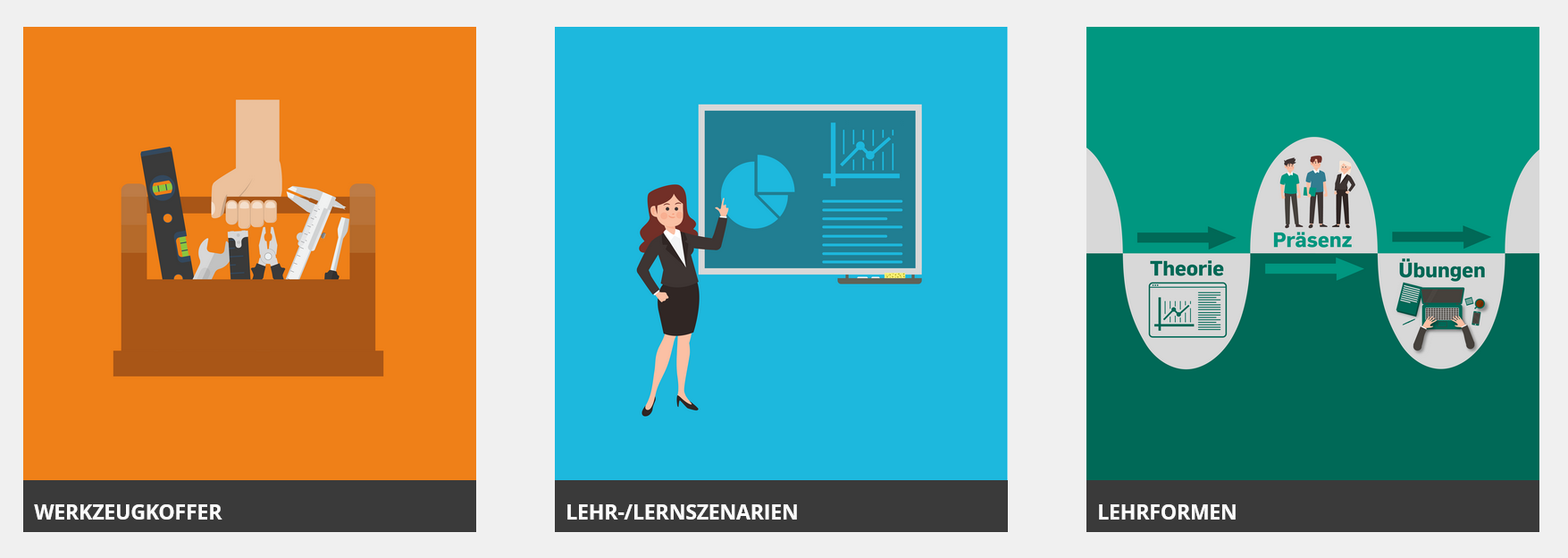 20.01.2023
Hochschule RheinMain
33
2. Learning Analysis Poll (LAP)
Lehrperson verlässt den Raum
Methode und Einbettung
Freiwilliges Angebot, um mehr über studentisches Lernen zu erfahren (30 Min.) 
Lernförderliche und lernhemmende Aspekte identifizieren & Lösungsvorschläge sammeln
Wodurch lernen Sie in dieser Veranstaltung am meisten?
Was erschwert Ihr Lernen?
Welche Verbesserungsvorschläge haben Sie für die hinderlichen Punkte?
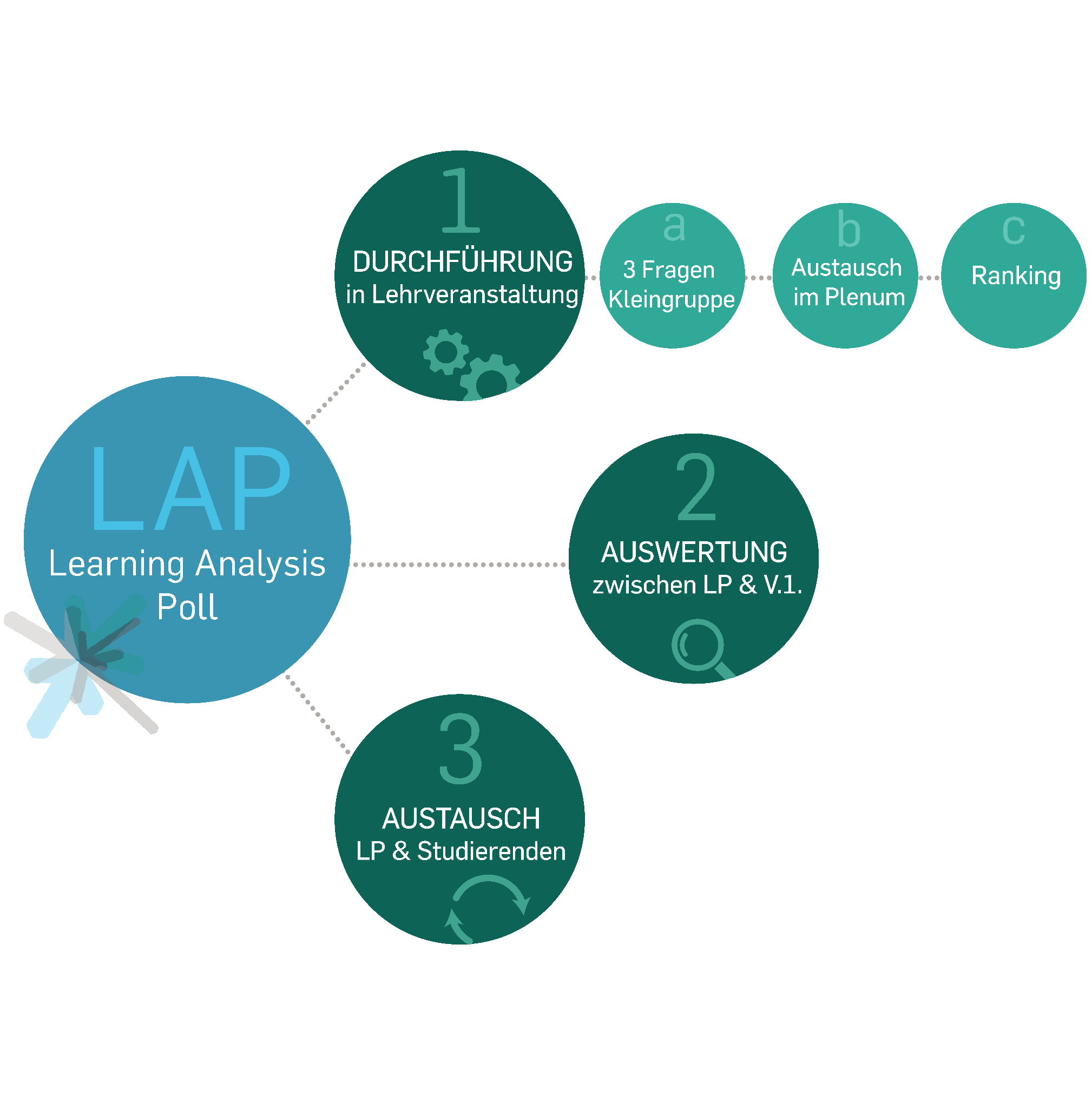 Alles anonym
20.01.2023
Hochschule RheinMain
34
Verteilung Auf Fachbereiche
Bislang 49 veranstaltungsbezogene LAPs mit 949 Studierenden (seit WiSe 20/21)
A+B
DCSM
WBS
ING
20.01.2023
35
LAP – Formativ
Assessment, Rückmeldung, Adaption
Formative Elemente:
LAP als formatives Assessment und gleichzeitig als Evaluation formativer Assessments
Studierende bekommen eine Möglichkeit, während des Semesters mitzugestalten, Anregungen einzubringen und erhalten eine Einschätzung wo sie im Vergleich zu anderen stehen
Lehrende erhalten Rückschlüsse wo stehen meine Studierenden (zum Teil auch inhaltsspezifisch), Studis erhalten Rückmeldung von LP, LP adaptiert wiederum Erkenntnisse und passt ggf. den fortlaufenden Unterricht an
Dieses Semester liefen in der Hälfte der „gelappten“ Veranstaltungen formative Assessments (4 von 8)
Verbesserungsvorschläge?
Verbesserungsvorschläge?
20.01.2023
Hochschule RheinMain
36
Rückmeldungen & Einschätzungen zu Veranstaltung xY
Wodurch lernen Sie am meisten?
Was erschwert Ihr Lernen?
Verbesserungsvorschläge?
Semsterbegleitende Tests helfen beim Lernen dran zu bleiben 63 %
Mehr Tools zur Interaktion einsetzen 75 %
Monotone Vorlesungsgestaltung 88 %
20.01.2023
Ergebnisse des LAPs - Hochschule RheinMain
37
3. Didaktisches Design Sozialwesen
Bislang war es so, dass Lehrende mit einzelnen (kleineren) FA-Projekten auf FB-Didaktiker zugegangen sind, davon ausgehend sollen dann Standardszenarien abgeleitet werden (induktiv)
Ausgangslage anders in Geistes- und Sozialwissenschaften
nicht mathematisch validierbar, kaum automatisiertes Feedback möglich, qualitatives Forschen, freie Antworten, wenig Multiple Choice sondern eher Fallbeispiele
Vorgabe eines didaktischen Designs: ganzheitliche Betrachtung der Veranstaltung, qualitative Herangehensweise, beinhaltet Diagnostik, formative und summative Assessments (deduktiv)
20.01.2023
Hochschule RheinMain
38
Maria Adam
Mediendidaktik
Fachbereich Sozialwesen
Erreichtes, im prozess, herausforderungen
Helpdesk, Qualifizierung, Vernetzung
Helpdesk
Qualifizierung
Vernetzung
Hochschuldidaktische Unterstützung für Einsatz vorhandener digitaler Tools & Hardware: Unterstützung der Lehrenden bei digitaler (hybrider) Lehre, Medienproduktion (Filme & Tutorials)
Anleitung und Koordination der E-Tutor:innen
Umsetzung der IT-Strategie des Fachbereichs: Ausleihe Mediendidaktik (VR-Brillen, Kamera, etc.)
Konzeption didaktischer Szenarien
Ausweitung von formativen Assessments am Fachbereich
Hochschule- und mediendidaktische Qualifizierungsmaßnahmen, Informations- und Schulungsmaterialien:
Tutorials
Informationsflyer formatives Assessment
Didaktik Tea Time meets Sozialwesen
Didaktik-Tipp Newsletter FBSW
Dezentral: 
DiVine-Projekt: Erhebung von Bedarfen des Einsatzes von formativen Assessment in grundlegenden Veranstaltungen des Studieneinstiegs
Team Internationalisierung: digitale Tools in der transnationalen Lehre
Zentral:
V.1: Erarbeitung einer Strategie zur Etablierung der digitalen Lehre am Fachbereich SW
IWIB: Brainstorming zur möglichen Vernetzung für die Qualifizierung von Lehrenden bzgl. des Einsatzes von formativen Assessments
Hochschulübergreifend:
Austausch mit Kollegin der Hochschule Osnabrück zum Einsatz formativer Assessments in der Hochschullehre
ziele
Helpdesk, Qualifizierung, Vernetzung
Helpdesk
Qualifizierung
Vernetzung
weitere Ausweitung des Helpdesks in Bezug auf hochschul- und mediendidaktische Unterstützung der Lehrenden
Entwicklung weiterer didaktischer Szenarien: FA x VR, FA x flipped classroom, FA x gamification, FA x blended learning
Konkrete Umsetzung des erarbeiteten didaktischen Szenarios in drei Lehrveranstaltungen
Etablierung von formativen Assessments bzw. digitalen Lehrelementen am Fachbereich
Erhebung weiterer Bedarfe für hochschul- und mediendidaktische Qualifizierungsmaßnahmen
Dezentral:
Vernetzung der Lehrenden des Fachbereichs
Austausch von Best Practice Beispielen am Fachbereich 
Zentral:
Weiterbildungsangebot für Lehrende zum Thema Assessment (IWIB)
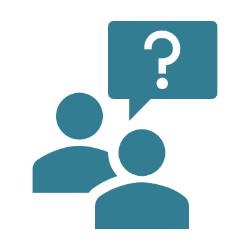 Stetiger Austausch mit Lehrende
Auswertung
Diagnose: Potential formatives Assessment
Begleitung Evaluation
LAP
Begleitung durch E-Tutor:innen
Durchführung formatives Assessment
Durchführung
Sichtung Unterrichtsmaterialien
Begleitung durch E-Tutor:innen
Anpassung/
Neukonzeption
3. Semester
1. Semester
2. Semester
Adaption
Evaluation
Planung und Umsetzung
Durchführung
Evaluation
Durchführung
Vorbereitung
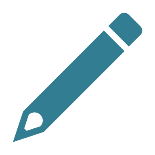 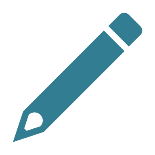 Konzeption didaktisches Design
Besuch der Lehrveranstaltung
Durchführung
Durchführung formatives Assessment
Medienproduktion
Begleitung durch E-Tutor:innen
Medienproduktion
Vorgespräch mit Lehrende
Auswertung
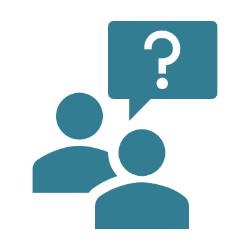 Technische Umsetzung
LAP
Technische Umsetzung
Dr. Ulrich Hofmann-von Kap-herr
Hochschuldidaktiker
Fachbereich Architektur & Bauingenieurwesen
20.01.2023
43
iLEARN@FAB
Start & Akquise
iLEARN@FAB
Status
Zukunft
Bekanntmachung FAB # Fakultätsratssitzung
Kontakt Lehrende# Anschreiben
Akquise FA# Anschreiben II, Gespräch

Aufbau FA# Dialog Lehrperson

Aufbau OPL# Schnittstelle von Tools
Ausbildung von E-Tutor*innen# Handbuch, Videotutorials
20.01.2023
iLEARN@FAB, Dr.-Ing. Ulrich Hofmann-von Kap-herr
44
iLEARN@FAB
Didaktische Disparitäten & Technische Grenzen
iLEARN@FAB
Status
Zukunft
inhomogene Lehrinhalte # Bautechn. Grundlagen (100%) vs. Entwurfsprozess (0%)
technische Grenzen # Test, Fragearten, Panopto, iMATHAS, Lernmodul, Quiz

Kohärenz Didaktik & Technik# Grenzen & Anpassungen

Fragmentierung der Lehre# Restrukturierung Bestand# Dialog & Willensstärke
20.01.2023
iLEARN@FAB, Dr.-Ing. Ulrich Hofmann-von Kap-herr
45
iLEARN@FAB
FA & OPL
iLEARN@FAB
Status
Zukunft
Über einzelne Übungen zum OPL
Schnittstelle für alle FA-Elemente# Test, iMATHAS, Panopto,         Particify, Etherpad, Lernmodul,    Subato, Cardelli, usw.
individualisierbares Design# fachbereichsübergreifend
intuitive Nutzung
Lehreinheiten abbildbar# Fragmentierung
Lernerfolgskontrolle realisierbar# Fragmentierung
Beispiel: https://ilias.hs-rm.de/goto.php?target=crs_146001&client_id=DeveloperWiesbaden
20.01.2023
iLEARN@FAB, Dr.-Ing. Ulrich Hofmann-von Kap-herr
46
iLEARN@FAB
Work & Progress
iLEARN@FAB
Status
Zukunft
aktuell 25 Projekte# 11 in Bearbeitung# 3 abgeschlossen
20.01.2023
iLEARN@FAB, Dr.-Ing. Ulrich Hofmann-von Kap-herr
47
iLEARN@FAB
Morgen & Übermorgen
iLEARN@FAB
Status
Zukunft
Synchronisation Angebot HSRM# Fit für die Lehre # Hochschuldidaktik # iLEARN# Learning Analysis Poll 
Mehrsprachigkeit
Barrierefreiheit
Lernerfolgskontrolle
UX-Feedback (z.B. Übungen: not startet yet / in use / done)
Teil des Corporate Designs HSRM
Test Evaluation FA
Publikation FA-OPL Schnittstelle
Optimierung ILIAS# Fragenarten
20.01.2023
iLEARN@FAB, Dr.-Ing. Ulrich Hofmann-von Kap-herr
48
Katherina henning
Hochschuldidaktik
Fachbereich Design Informatik Medien
20.01.2023
49
iLEARN@DCSM
Start - Subato
Start
Status
Weitere Entwicklung
Subato – Björn Fischer
Weiterentwicklung des Tools, dass die Abnahme von Programmier-Aufgaben (inkl. Compilierung) übernimmt und Feedback gibt.
20.01.2023
iLEARN@DCSM, Katherina Henning
50
iLEARN@DCSM
Start - Subato
Start
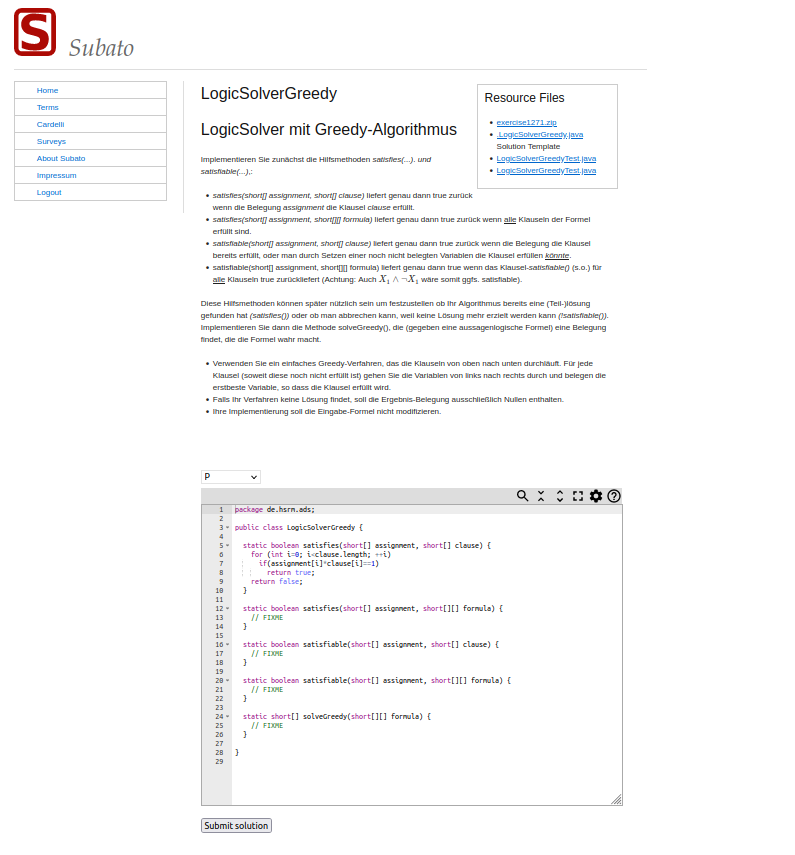 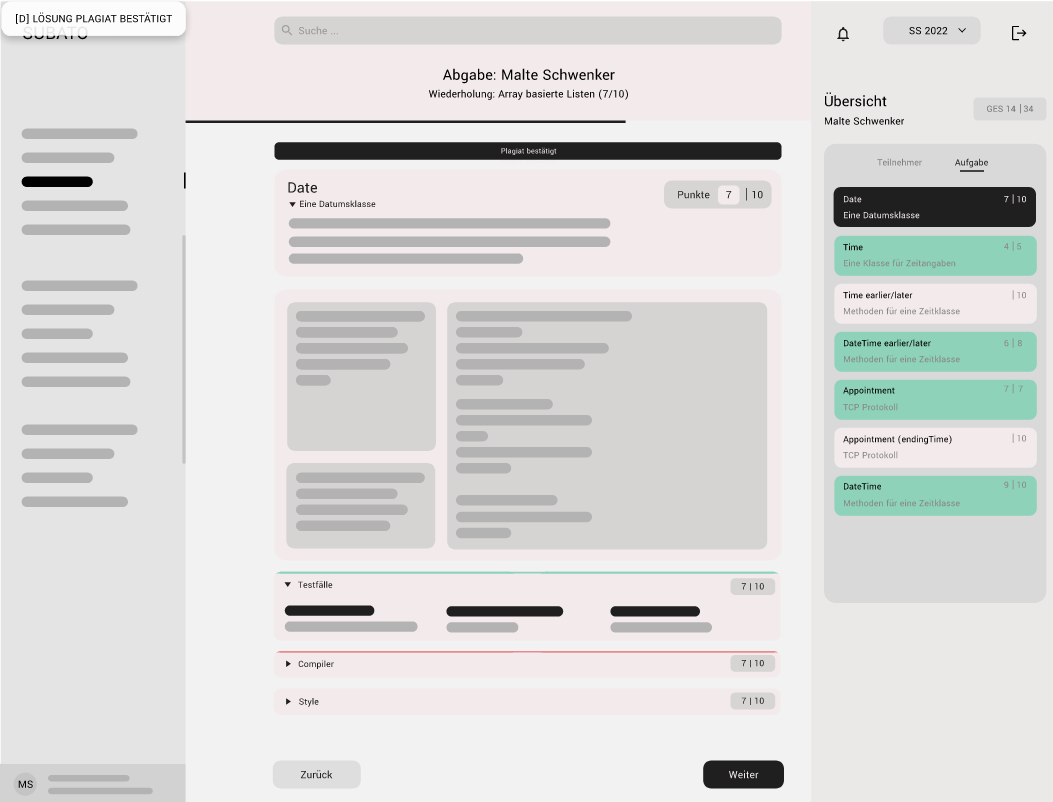 20.01.2023
iLEARN@DCSM, Katherina Henning
51
iLEARN@DCSM
Start - Subato
Start
175.000 hochgeladene Lösungen von ~1.100 Studierenden
Subato – Björn Fischer
Weiterentwicklung des Tools, dass die Abnahme von Programmier-Aufgaben (inkl. Compilierung) übernimmt und Feedback gibt. 
Extraktion von Statistiken.
Über 95% dieser Lösungen wurden automatisiert geprüft und gefeedbacked.
Aktuell ~370 Übungsaufgaben im System.
Einsatz bei 4 Dozenten in 11 Modulen in wiederum 4 Studiengängen (AI, WI, ITS, Master Inf + Duale Varianten)
20.01.2023
iLEARN@DCSM, Katherina Henning
52
iLEARN@DCSM
Start - Subato
Start
Status
Weitere Entwicklung
Subato – Björn Fischer
Weiterentwicklung des Tools, dass die Abnahme von Programmier-Aufgaben (inkl. Compilierung) übernimmt und Feedback gibt. 
Extraktion von Statistiken. 
Übergang in die weitere Erforschung von Fehlvorstellungen bezüglich Programmcode/ Programmierkonzepte.
20.01.2023
iLEARN@DCSM, Katherina Henning
53
iLEARN@DCSM
Status
Start
Status
Weitere Ziele
Subato – Björn Fischer
Weiterentwicklung des Tools, dass die Abnahme von Programmier-Aufgaben (inkl. Compilierung) übernimmt und Feedback gibt.
Extraktion von Statistiken.
Übergang in die weitere Erforschung von Fehlvorstellungen bezüglich Programmcode/ Programmierkonzepte.
Formatives Assessment wird am Fachbereich mit wöchentlichen Ü+P bereits angewendet.  
Ausbaumöglichkeiten mit Subato (wird bereits in verschiedenen Veranstaltungen genutzt), Cardelli und Ilias (weniger aktuell). 
Dazu erste Projekte mit MCP und AI. 
Gleichzeitig Ausbau von Cardelli. 
Kommunikation des Projektangebots und Vernetzung innerhalb des Fachbereichs.
20.01.2023
iLEARN@DCSM, Katherina Henning
54
iLEARN@DCSM
Status - Cardelli
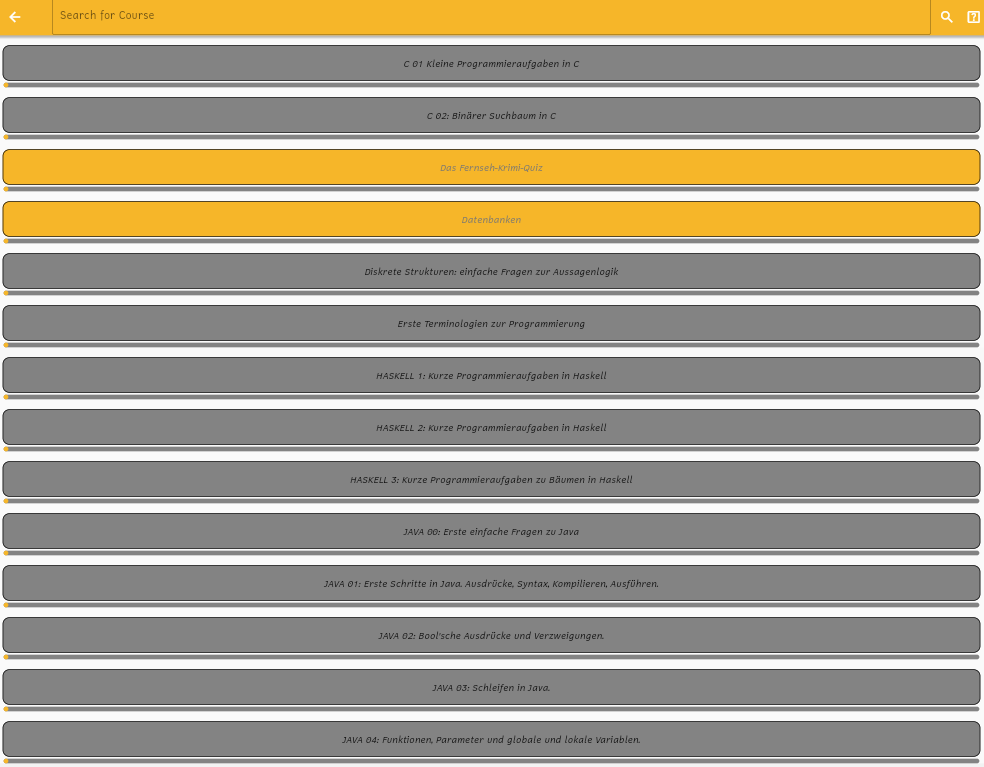 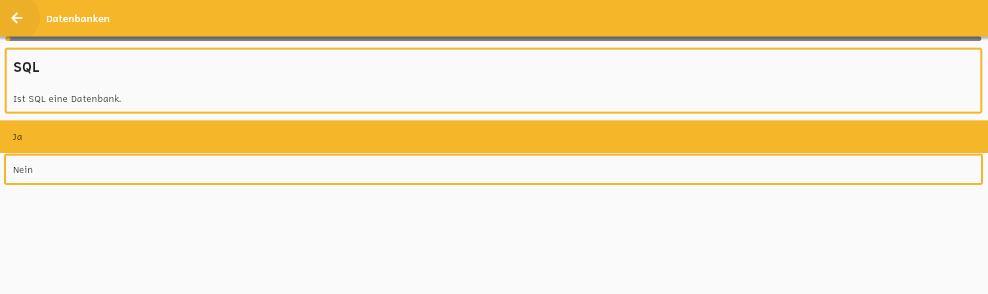 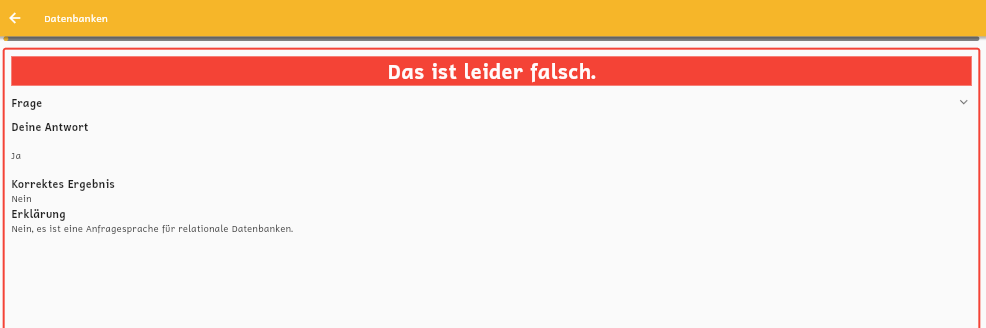 20.01.2023
iLEARN@DCSM, Katherina Henning
55
iLEARN@DCSM
Weitere Ziele
Start
Status
Weitere Ziele
Erstellung von weiteren Tests in Ilias wo Bedarf besteht.
Weiterentwicklung und Einsatz von Cardelli und
Einsatz von Subato in Fächern mit Programmieraufgaben. Dafür auch… 
Zusammenarbeit innerh. DCSM und mit anderen Fachbereichen ausbauen.
Evaluation der Konzepte (Subato Statistiken).
Mitarbeit bei der Erstellung eines didaktischen Leitfadens für den Fachbereich.
Use-Cases (Bsp)
Subato
Cardelli
Ilias
Programmieraufgaben(Abgabe mit Feedback)
X
X
Datenbanken-Aufgaben(Abgabe mit Feedback)
X
X
Lernkurse mit digitalen parametrisierten Karteikarten
X
Lernkurse mit Videoeinbindung
X
Quizz /(Kurz-)Test
X
X
20.01.2023
iLEARN@DCSM, Katherina Henning
56
Dr. SeBASTIAN LINDEN
Fachbereich IngenieurwissenschafteniLEARN (60%)
20.01.2023
57
iLEARN@FB ING
Einbettung in FB
Erreichtes
Weitere Ziele
Zu Beginn bereits laufende Projekte nach Ausschreibung

Eingliedern in laufende Projekte

Bekanntmachen in Studienbereichssitzungen

Flurfunk, persönliche Gespräche

Fachbereichskultur
Pragmatisches Denken, Ideen, Innovationsoffenheit, digitale Kompetenz der Dozent:innenschaft
20.01.2023
iLEARN@FB ING, Dr. Sebastian Linden
58
iLEARN@FB ING
Einbettung in FB
Erreichtes
Weitere Ziele
Zu Beginn bereits laufende Projekte nach Ausschreibung

Eingliedern in laufende Projekte

Bekanntmachen in Studienbereichssitzungen

Flurfunk, persönliche Gespräche

Fachbereichskultur
Pragmatisches Denken, Ideen, Innovationsoffenheit, digitale Kompetenz der Dozent:innenschaft
10 geförderte Maßnahmen Quiz, Glossare, Concept Inventory,Versuchsvideos, …(   U. Galster)

Projektangebot ist etabliert

Vernetzung innerhalb des Fachbereichs

Elemente didaktischer Standardszenarios werden erkennbar
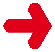 20.01.2023
iLEARN@FB ING, Dr. Sebastian Linden
59
iLEARN@FB ING
Einbettung in FB
Erreichtes
Weitere Ziele
Zu Beginn bereits laufende Projekte nach Ausschreibung

Eingliedern in laufende Projekte

Bekanntmachen in Studienbereichssitzungen

Flurfunk, persönliche Gespräche

Fachbereichskultur
Pragmatisches Denken, Ideen, Innovationsoffenheit, digitale Kompetenz der Dozent:innenschaft
10 geförderte MaßnahmenQuiz, Glossare, Concept Inventory,Versuchsvideos, …(   U. Galster)

Projektangebot ist etabliert

Vernetzung innerhalb des Fachbereichs

Elemente didaktischer Standardszenarios werden erkennbar
Unterstützen weiterer Maßnahmen und Evaluation

Ausformulieren didaktischer Standardszenarien

Workshop des Virtuellen Campus Rheinland-Pfalz in Rüsselsheim (iMathAS, März 23)

Publikation zur Gestaltung digitaler Assessments (in Arbeit)

Vernetzung mit anderen Hochschulen (in Arbeit)
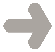 20.01.2023
iLEARN@FB ING, Dr. Sebastian Linden
60
Dr. Ulrich Galster
Fachbereich Ingenieurwissenschaften
LfbA Ingenieurmathematik
20.01.2023
61
Maßnahme: „Dranbleiben-Tests“
Digitale Assessments im Rahmen der Vorlesung „Mathematik II“Sommer-Semester 2022
Daten der Lehrveranstaltung
Ziele
Umsetzung
Wöchentliche Online-Tests über ILIAS

4–5 Fragen pro Test, insgesamt 60 Min. Bearbeitungsdauer

Teilnehmende erhalten selektiv manuelles Feedback

Bis zu 10% Punktebonusfür die Klausur bei erfolgreicher Teilnahme
Vorlesung „Mathematik 2“ für Wirtschaftsingenieurwesen/internationales W.I.(2 + 2 SWS, PL)

Dozent: Dr. Ulrich Galster(LfbA)

Teilnehmerzahlen:Anwesenheit: 30 – 70Klausur: 53
Formative Leistungseinschätzung für die Studierenden

Anregung zur regelmäßigen Nachbereitung des Vorlesungsstoffes

Rückmeldung über den Lernfortschritt für den Dozenten
20.01.2023
iLEARN@FB ING, Dr. Ulrich Galster (LfbA)
62
Maßnahme: „Dranbleiben-Tests“
Digitale Assessments im Rahmen der Vorlesung „Mathematik II“,
Sommer-Semester 2022
Befragung nach dem letzten Test
Entwicklungen während des Semesters
stimme vollund ganz zu
stimme gar nicht zu
sehr gut
sehr schlecht
20.01.2023
iLEARN@FB ING, Dr. Ulrich Galster (LfbA)
63
Meinungsbild der Studierenden
Einzelne Antworten aus den Freitextfragen der Befragung
Frage: Die „Dranbleiben-Tests“ helfen mir, indem:

Ich versuche durch die Tests nachzuvollziehen, was wir an Themen besprochen haben und es dient auch als Wiederholung.
Den Stoff kontinuierlich nacharbeite, und mich besser auf die Klausur vorzubereiten. Außerdem wird der Ehrgeiz geweckt da man die Tests bestehen möchte.
Man muss die neuen Themen immer direkt wiederholen um die Test zu schaffen. Dadurch sind nie ganz große Lücken entstanden und man kam gut in den Vorlesungen mit.


Frage: Die „Dranbleiben-Tests“ können besser gemacht werden, indem:

Evtl. Zeitlich anders strukturieren, damit man gezwungen ist die Lerninhalte nicht nur am Vorlesungstag sondern auch verteilt unter der Woche nachzuarbeiten, sonst hat man oft eine lange "Mathe-Pause„
Die Tests kompatibler für die Nutzung mit Tablets oder iPads programmieren.Mehr Abstand zwischen den Tests und der Vorlesung oder die Tests über einen längeren Zeitraum verteilen.[…]
20.01.2023
iLEARN@FB ING, Dr. Ulrich Galster (LfbA)
64
Sarina Ebling
Studienerfolgskoordination
Fachbereich Wiesbaden Business School
20.01.2023
Hochschule RheinMain
65
Studienerfolgskoordination
iLEARN@WBS
Ziele
Erhöhung des Studienerfolgs durch Verbesserung der 90er Probe
Formative Assessments in mind. 25% der Anfänger:innenveranstaltungen (1. & 2. Sem. BA)
Steigerung der Absolvent:innenquote

Bestandsaufnahme
30er- und 90er-Probe
Hochschulstatistik berichtet Abbruchquoten 
ITMZ stellt Fortschritts- & Prüfungsdaten zusammen
Universum Career Test
Interview mit Studiengangsleiter:innen
20.01.2023
Hochschule RheinMain
66
[Speaker Notes: Ziele
Erhöhung des Studienerfolgs durch Verbesserung der 90er Probe: Identifikation von Studiengängen, in denen die 90er Probe unterhalb 70% liegt und Erhöhung der Quote in diesen Studiengängen um 5% bzw. auf 70%
Formative Assessments in mind. 25% der Anfänger:innenveranstaltungen (1. & 2. Sem. BA); -> Steigerung der Absolvent:innenquote]
Erfolgte Maßnahmen
iLEARN@WBS
Diagnostisch
Formativ
Summativ
Planung und Durchführung des Hochschulinformationstags & der Erstsemesterbegrüßung

Koordination von Rankings

Für einzelne Studiengänge & Fachgruppen die Nachfragen & Defizite erhoben

Bei Lehrenden & Studierenden Handlungsfelder identifiziert
Aufbau Didaktik-Helpdesk

Onboarding der E-Tutor:innen

Beratung von Lehrenden zu formativen Assessments
Mitarbeit bei der Prüfungsphase

Beratung am Didaktik-Helpdesk

Weiterbildung Prüfungssoftware
20.01.2023
Hochschule RheinMain
67
[Speaker Notes: Erreichtes
Ergebnisse der Bestandsaufnahme bilden Basis und geben Priorisierung vor.
Diagnostisch: Ersti-Woche, Mathevorkurs, HIT, Career-Test, CHE-Ranking 
Formativ: Launch Didaktik Helpdesk, Anleitung/Einführung der Tutoren, Einführung/Ausweitung von Assessments (ILIAS Test/Quiz, Stud.IP), Unterstützung um formative Assessments einzusetzen
Summativ: Leitfaden e-Prüfung; Beratung durch Didaktik Helpdesk; Anschaffung Software]
Geplante Maßnahmen
iLEARN@WBS
Diagnostisch
Formativ
Summativ
Auf Grundlage der Ergebnisse ein Screening für die WBS entwickeln

Digitale Tests erstellen & wissenschaftlich begleiten

Koordination & Zusammenarbeit mit Beratungsangeboten & Evaluation
Ausbau Didaktik-Helpdesk

Gezielte Ansprache zur Ausweitung von formativen Assessments
Mitarbeit am Leitfaden für e-Prüfungen

Beratung zu e-Prüfungen

Qualifizierung von Lehrenden
20.01.2023
Hochschule RheinMain
68
[Speaker Notes: Weitere Ziele
Ergebnisse der Bestandsaufnahme bilden Basis und geben Priorisierung vor.
Diagnostisch: Nachfragen & Defiziten nachgehen, Screening (Instrument), Monitoring, Heat-Map; Mathevorkurs bzw. Mathe- & Englisch-Eingangstest; Vernetzung der Stellen
Formativ: gezielt formative Assessments einsetzten (Studiengänge schlechte 90er Probe & Anfänger:innen-Veranstaltungen & Prüfung mit hoher Durchfallquote) 
Summativ: Leitfaden e-Prüfung; Beratung durch Didaktik Helpdesk; Weiterbildung Lehrende; 
Durchführung von Evaluationen; Mitarbeit an Lehrveranstaltungsrückmeldung]
Magdalene Biada
Beraterin für Studierende im Projekt iLEARN@hsrm
Competence & Career Center
20.01.2023
69
Aufgabenbereiche
Individuelle Beratung Studierender und gemeinsame Auswertung der durchgeführten Formativen Assessments
Rückkoppelung auf Angebote der HSRM
Beratung zu über-fachlichen Kompetenzen
Orientierungshilfe für Studierende im Studienverlauf
Schnittstellenfunktion zentral/dezentral
Schnittstelle zu anderen Bereichen der HSRM, die Unterstützungs- und Selbstlernangebote anbieten
Mitarbeit bei der automatisierten Erstellung von Assessment-Auswertungen
Weiterentwicklung und Konzeption von Angeboten für Studierende zur individuellen Lernunterstützung in kritischen Studienphasen
20.01.2023
70
Projektstart
Erste Schritte
20.01.2023
71
Meilensteine
Beratung, Austausch, Weiterentwicklung
PROJEKTZIEL
IST
SOLL
Evaluation des Beratungsbedarfs





Erfassung abbruchgefährdeter Studierender mithilfe des CP Screenings
Konzepterstellung mit V.2 (Pauline Hallmann)
Definition von Merkmalen gelungener Beratung


Austausch zum WBS Screening (Sarina Ebling) und Justitiariat (Christian Huhn)
Vernetzung mit DiVine
Finale Absprachen und Umsetzung




Screening auf andere Fachbereiche übertragbar? 
Vernetzung mit SaG 
Screening auch bei Formativen Assessments denkbar? Welche Rolle spielen dabei Learning Analytics?
20.01.2023
72
Meilensteine
Beratung, Austausch, Weiterentwicklung
PROJEKTZIEL
IST
SOLL
Verschränkung der Rückmeldungen aus den Assessments mit Unterstützungs- und Beratungsangeboten
Bestandsaufnahme und Katalogisierung bestehender Angebote (anlassbezogen mit Filterfunktion)
Erstellung eines vorläufigen Beratungskonzepts
Digitale Schnittstelle zur Beratung
Digitalisierung der Datenbank
Digitale automatisierte Rückmeldung zu Assessments?
20.01.2023
73
Meilensteine
Beratung, Austausch, Weiterentwicklung
PROJEKTZIEL
IST
SOLL
Verbesserung der Studieneingangsphase unter Berücksichtigung der Hochschulzugangsberechtigung
Verschränkung bestehender Diagnostischer Assessments mit Unterstützungsangeboten
Austausch mit DiVine
Regelmäßiger Austausch mit der Studienberatung
Anpassung der Rückmeldungen und der Kontakte bei den Erwartungschecks
Vernetzung mit SaG
Digitaler Wegweiser als Orientierungshilfe zur eigenen Kompetenzentwicklung
Ggf. Angebot zum Thema Motivation im Studium?
20.01.2023
74
Meilensteine
Beratung, Austausch, Weiterentwicklung
PROJEKTZIEL
IST
SOLL
Beratungsevaluation
Konzepterstellung mit V.2 (Pauline Hallmann)
Finale Absprachen zur Erstellung des Fragebogens
Einsatz des Fragebogens in Beratungssituationen
Einsatz denkbar für weitere Bereiche?
Definition eines Rückkoppelungsprozesses zwischen dem Bedarf der Studierenden und den Angeboten der HSRM
20.01.2023
75
Meilensteine
Beratung, Austausch, Weiterentwicklung
PROJEKTZIEL
IST
SOLL
Orientierungshilfe für Studieninteressierte und Studierende
Bekanntmachung des Beratungskonzeptes
Weiterentwicklung und Anpassung des Digitalen Wegweisers
Einbettung und Sichtbarmachung von Angeboten im Studienverlauf
Digitalen Wegweiser für Abteilungen verfügbar machen
Förderung engerer Zusammenarbeit der Beratungsstellen
20.01.2023
76
Herausforderungen
im Projekt iLEARN@hsrm
Identifikation von potentiellen Synergien innerhalb der Angebotsstruktur der HSRM

Bekanntmachen des iLEARN@hsrm-Beratungsangebots

Steigerung der Beratungsmotivation von Studierenden

Klärung der Frage, was die HSRM für Studieninteressierte im Rahmen von Kompetenzerwerb vor dem Studium anbietet
20.01.2023
77
Pauline Hallmann
Evaluation iLEARN (Umfang 50%)
SG V.2 Evaluation und Hochschulstatistik
20.01.2023
PowerPoint Master - Hochschule RheinMain
78
Evaluation
Aktueller Stand
Herausforderungen
Erreichtes
Weitere Ziele
Berücksichtigung von Datenschutz
Vielzahl an Datenquellen und Datenströmen innerhalb der Hochschule
Abhängigkeit von der Arbeit, die an den Fachbereichen passiert 
Beachtung unterschiedlicher Voraussetzungen
20.01.2023
Evaluation iLEARN@HSRM - Hochschule RheinMain
79
[Speaker Notes: Berücksichtigung von Datenschutz  Eingeschränkter Zugriff auf Daten Studierender sowie Möglichkeiten zur Verknüpfung verschiedener Datenquellen
Vorliegen vieler verschiedener Daten
Vielzahl an Datenquellen  Identifikation geeigneter verschiedener (vorliegender) Datenquellen und möglicher Kennzahlen  die für die Evaluation des Projekts herangezogen werden können

Abhängigkeit von der Arbeit, die an den Fachbereichen passiert  Zu Beginn unbekannt, was für (formative) Assessments durchgeführt werden und welche Daten daraus entstehen
Beachtung unterschiedlicher Voraussetzungen und Gewährleistung von Vergleichbarkeit  System zu entwickeln, das planmäßig in allen Fachbereichen, mit möglichst vielen Aufgabentypen, und bei verschiedenen Gruppengrößen angewandt werden kann]
Evaluation
Aktueller Stand
Herausforderungen
Erreichtes
Weitere Ziele
Abhängigkeit von der Arbeit, die an den Fachbereichen passiert 
Beachtung unterschiedlicher Voraussetzungen
Berücksichtigung von Datenschutz
Vielzahl an Datenquellen und Datenströmen innerhalb der Hochschule
Zusammenschau von Literatur zu verschiedenen Formen von Assessments
Ableitung eines Konzeptentwurfs zur Evaluation der Assessments
Integration von Learning Analytics ins Evaluationskonzept
Befragungsinstrument zur Erfassung von Zufriedenheit mit formativen Assessments
Entwürfe f. weitere Befragungen
Teaminterne Auskünfte über hochschulstatistische Daten
Statistische Auswertung durchgeführter Assessments
20.01.2023
Evaluation iLEARN@HSRM - Hochschule RheinMain
80
[Speaker Notes: Konzeption als Wirkungsforschung
Literaturrecherche und Zusammenstellung zu verschiedenen Formen von Assessments
Konzept zur Evaluation formativer Assessments: literaturbasierter Entwurf, mit PKH/RK/JZ auf Durchführbarkeit geprüft, angepasst
Konzept zur Evaluation diagnostischer Assessments, summativer Assessments: literaturbasierter Entwurf
Definition von Learning Analytics und deren Integration ins Gesamtkonzept
Instrument zur Erfassung der subjektiven Zufriedenheit der Studierenden mit den formativen Assessments erstellt
Entwürfe weitere Befragungen: Beratungsbedarf, Evaluation Beratung, Prozess Summativer Assessments

Tagesgeschäft
Teaminterne Auskünfte über hochschulstatistische Daten, z.B. über Studierendenzahlen sowie Exmatrikulationen mit und ohne Abschluss in den Studiengängen eines Fachbereichs  Ableitung von Maßnahmen im Projekt
Statistische Auswertung einer Veranstaltung mit wöchentlichen Quizzes]
Evaluation
Erreichtes: Statistische Auswertung durchgeführter Assessments
„Dranbleiben-Tests“ am Fachbereich ING (Dozent: Ulrich Galster)
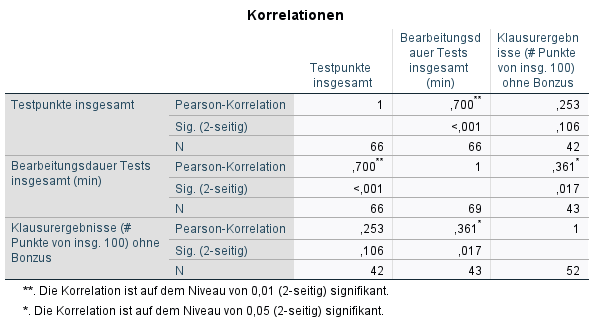 Fotonachweis: Beispiel 8pt, ZAB 10pt.
20.01.2023
Evaluation iLEARN@HSRM - Hochschule RheinMain
81
[Speaker Notes: signifikanter, mittlerer Effekt (0,5<d<0,8) beim Gruppenunterschied  Bearbeitung formativer Assessments geht mit höherer Punktzahl in der Klausur einher 

Kein signifikanter Zusammenhang zwischen Gesamtpunktzahl bei Dranbleiben-Tests und Klausurergebnis
Signifikanter, mittlerer Zusammenhang zwischen Bearbeitungsdauer Dranbleiben-Tests und Klausurergebnis (literaturkonform)  investierte Zeit geht mit besserem Ergebnis einher]
Evaluation
Erreichtes: Statistische Auswertung durchgeführter Assessments
„Dranbleiben-Tests“ am Fachbereich ING (Dozent: Ulrich Galster)
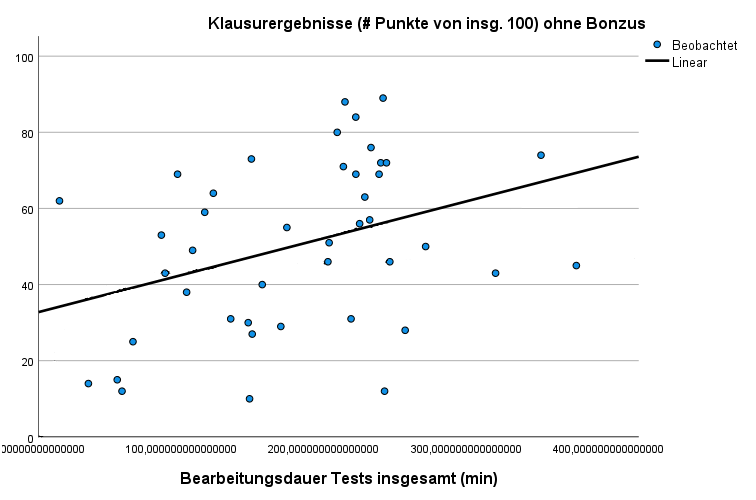 r(41) = .36, p = .017
Fotonachweis: Beispiel 8pt, ZAB 10pt.
20.01.2023
Evaluation iLEARN@HSRM - Hochschule RheinMain
82
[Speaker Notes: Korrelation signifikant, aber Vorhersagemodell (mit Bearbeitungsdauer und Testpunkten als UV) nicht signifikant

Fazit:
Hinweise in die richtige Richtung, aber noch keine Aussage über ursächliche Zusammehänge
Ergebnisse sprechen dafür, dass noch weitere Faktoren als die Bearbeitung formativer Assessments einen Einfluss auf den Klausurerfolg haben

Ausblick für die Zukunft  welche Faktoren tragen insgesamt zum Klausurerfolg bei]
Evaluation
Aktueller Stand und Ausblick
Herausforderungen
Erreichtes
Weitere Ziele
Abhängigkeit von der Arbeit, die an den Fachbereichen passiert 
Beachtung unterschiedlicher Voraussetzungen
Berücksichtigung von Datenschutz
Vielzahl an Datenquellen und Datenströmen innerhalb der Hochschule
Zusammenschau von Literatur zu verschiedenen Formen von Assessments
Ableitung eines Konzeptentwurfs zur Evaluation der Assessments
Integration von Learning Analytics ins Evaluationskonzept
Befragungsinstrument zur Erfassung von Zufriedenheit mit formativen Assessments
Entwürfe f. weitere Befragungen
Teaminterne Auskünfte über hochschulstatistische Daten
Statistische Auswertung durchgeführter Assessments
Kürzung und verstärkte Fokussierung des Evaluationskonzepts auf Umsetzbarkeit und Ökonomie

Pilotierung des Befragungsinstruments und ggf. Anpassungen im Laufe des Projekts
Ausformulieren weiterer Instrumente
Auswertung künftiger Veranstaltungen & Maßnahmen
Erkenntnisse aufbereiten & Stakeholdern zur Verfügung stellen
20.01.2023
Evaluation iLEARN@HSRM - Hochschule RheinMain
83
[Speaker Notes: Kurzfristig
Finalisierung des Evaluationskonzepts  derzeit Kürzung & verstärkte Fokussierung auf Umsetzbarkeit und Ökonomie
Pilotierung des Befragungsinstruments zu formativen Assessments
Ausformulierung weiterer Instrumente, die sich derzeit im Entwurfsstatus befinden

Langfristig
(Ggf. Überarbeitung der Instrumente und des Konzepts nach Bedarf)
Auswertung der künftigen Veranstaltungen mit formativen Assessments  Erkenntnisse über Kontexte, fachbereichsspezifische Besonderheiten & Anforderungen, …
Erkenntnisse aufbereiten und Stakeholdern zur Verfügung stellen  Eingang in die Lehre]
Ausblick und Diskussion
20.01.2023
Hochschule RheinMain
84
Wie geht es weiter?
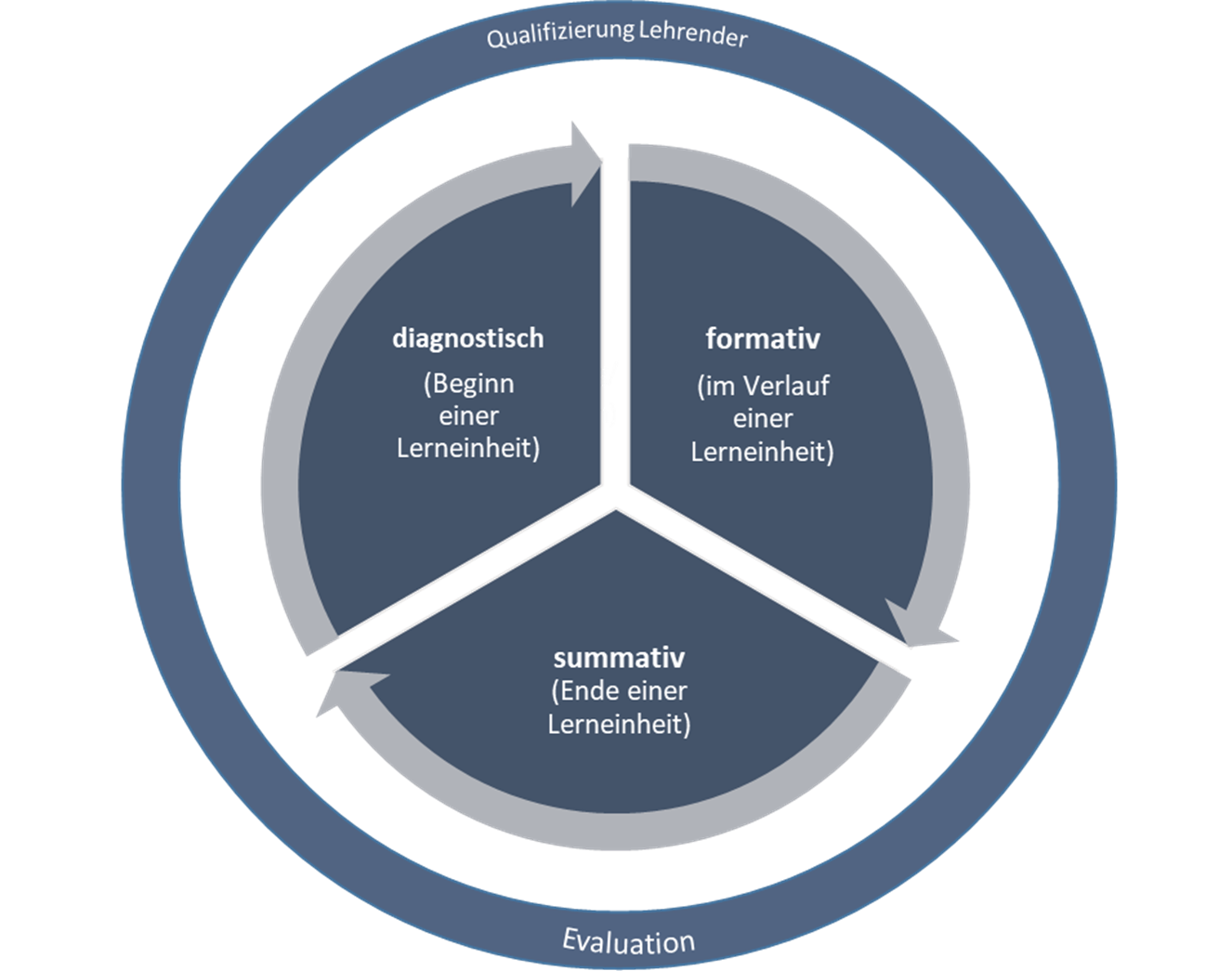 Datawarehouse
Screening

Diagnostische Assessments

Formative Assessments in ILIAS
Learning Analytics

Summative Assessments
   (EvaExam)
Digitaler Prüfungsvorgang
Innovative Prüfungsformen
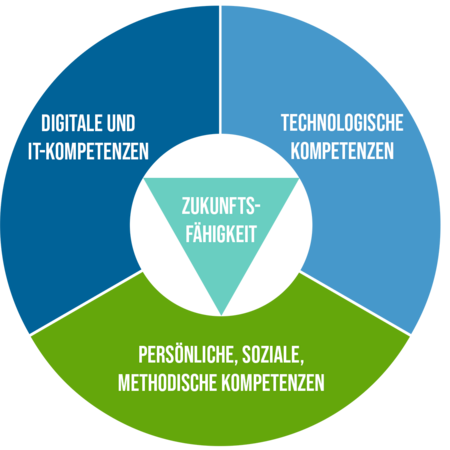 20.01.2023
Hochschule RheinMain
85
Kontakt zum Team
https://www.hs-rm.de/de/service/didaktik-und-digitale-lehre/projekt-ilearnhsrm
20.01.2023
PowerPoint Master - Hochschule RheinMain
86